F-13 Skiljebo SK
Föräldrapresentation (istället för fysiskt möte 2020-03-18)
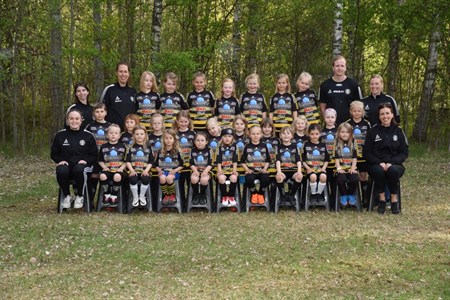 Bakgrund året som gick
Antal spelare: Truppen har bestått av 25 spelare
Ledare: 2 lagledare + 5 tränare
Träningar: 1 ggr/ vecka 
Gemensam aktivitet på Björnön
2st Poolspel samt Fotbollensdag
Fokus under året har varit lagsammanhållning, lära känna varandra och ha kul.
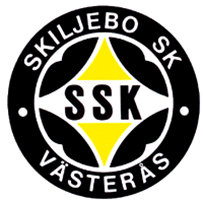 ORGANISATION – LEDARE OCH SPELARE 2020
Tränare i år är följande personer: (Planerar och sköter om träningarna och matcherna)
Linda Greis		    - David Winberg
Erik Liljeberg		    - Isa Reuterwal

Lagledare i år är följande personer: (kallar domare, sköter hemsidan och lok-stödet)
Susanna Winberg
Linda Bromander

Lagets kassörer i år är följande personer: 
Martin Lindman 
xxx (här behöver vi få in en person till)

Lagets föräldraransvariga är följande personer: (Vaktmästerischema, ArosCupen schema)
Xxx (här behöver vi få in 2 personer)
Xxx
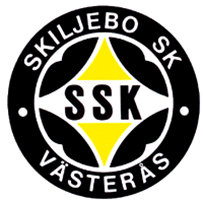 Träningstider 2020
Tisdagar 18.00-19.00

Samling 17.50, bredvid planerna som vi hade förra året 

Första träningen kommer att ske 28/4 alternativt 5/5 beroende på när gräsplanerna blir tillgängliga. Information om det kommer på laget.se
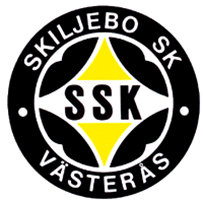 Skiljebo SK Ungdom Elit 2014
Följande spelare har vi i vårt lag 2020
Alice
Doris
Ebba 
Edda
Ella
Ellen
Elsa B
Elsa H
Elsie
 Emma
 Evelinn
 Filippa B
 Filippa G
 Joline
 Karin
 My
 Nelly
 Nova
 Saga
 Signe T
 Signe S
 Stella
 Tilde
 Tuva
 Tyra
 Varja
 Vera
 Zoe
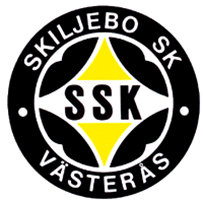 Att vara en del av Skiljebo SK
Innebär att vi..

Följer ”Skiljebo Vill” som är föreningens värderingar och riktlinjer för ungdomsverksamheten.
Dokumentet ska nå ut till samtliga ledare, tränare och föräldrar och finns och hämta på Skiljebo SK hemsida.
En förutsättning för medlemskap i Skiljebo SK är att man accepterar Skiljebo Vill
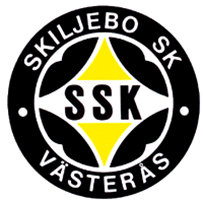 Att vara en del av Skiljebo SK
Utdrag från Skiljebo Vill…

En förutsättning för att Skiljebo SK och ”Skiljebo Vill” skall kunna fungera är att det finns ideella ledare på alla nivåer och alla funktioner inom lagen och dessa ideella ledare hämtas ur lagens föräldragrupper.
Innehåller information och är det regelverk som Skiljebo SK ställer till förfogande för ledare, föräldrar och ungdomar (6-17 år) 
Är ett levande dokument och ska nå ut till samtliga ledare, spelare och deras familjer och även hållas tillgänglig för övriga
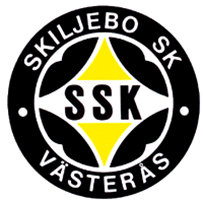 Att vara en del av Skiljebo SK
Utdrag från Skiljebo Vill

Alla barn och ungdomar som vill ska få vara med och    utvecklas. 
Vår utgångspunkt är att alla spelare vill och kan utvecklas. 
Få så många ungdomar som möjligt att spela fotboll så länge som möjligt.
Det ska vara roligt och lustfyllt att spela i SSK och man ska minnas sin tid i föreningen som positiv.
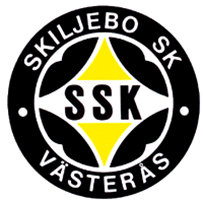 Utdrag från Skiljebo Vill
ORDNINGSREGLER för föräldrar

1. Följ med på träning och match - ditt barn sätter stort värde på det.
2. Skapa god stämning vid träning och match.
3. Uppehåll dig längs ena sidlinjen och var lugn. Låt barnen spela.
4. Uppmuntra alla spelarna i laget, inte bara ditt eget barn, i både med- och motgång.
5. Respektera ledarnas matchning och beslut. Sätt dig in i föreningens policy.
6. Respektera domarens beslut och se henne/honom som en vägledare under utbildning.
7. Uppmuntra ditt barn att delta - pressa inte.
8. Fråga barnen om matchen var rolig, spännande, juste eller om spelet var bra
- fokusera inte på resultatet.
9. Stöd föreningen i dess arbete. Din insats blir värdesatt, inte minst av ditt barn.
10. Kom ihåg att det är ditt barn som spelar fotboll - inte Du själv.
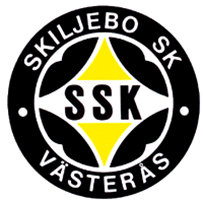 Utdrag från Skiljebo Vill
Föräldrasysslor
För att verksamheten i Skiljebo Sportklubb skall fungera smidigt finns det ett antal aktiviteter alla måste hjälpa till med (vilket även är en förutsättning för att var och ens barn kan vara med och spela). Framförallt handlar det om:
 
Vaktmästeri- och kiosktjänst där vårt lag två-tre veckor per år skall bemanna
Arbeta på en skola under Aroscupen (ej detta år)
Delta på föräldramöten
Transporter till och från träningar/matcher
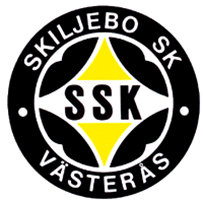 Utdrag från Skiljebo Vill
Sponsring
Huvudregeln är att sponsring till enskild träningsgrupp inte får ske av klubbsponsor eller av konkurrent till klubbsponsor

I övrigt finns inga inskränkningar för träningsgrupp att ta in sponsorintäkt – vilken givetvis ska komma alla i gruppen till del.
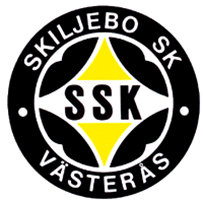 Utdrag från Skiljebo Vill
Medlemsavgift
Ledarna för varje träningsgrupp har ansvar för att medlemsavgift betalas av alla i gruppen (och spelarregistrering från fn 12 år resp. licensering fr.o.m med det år spelaren fyller 15 år)

SSK Kansli informerar via lagens hemsidor om årets medlems- och verksamhetsavgift samt sista dag att betala.

SSK Kansli lämnar ut medlemskort i postfacket (vid fler barn samtliga familjens kort hos äldsta laget) förutsatt att både medlems- och verksamhetsavgift är betald.
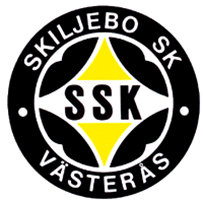 Nya riktlinjer för lagkassor i Skiljebo SK
Det är frivilligt att ha en lagkassa. Syftet med lagkassan är att samla in pengar till gemensamma cuper, resor, material, avslutningar mm. som ligger utanför det som täcks av klubben centralt. Varje lag har rätt att ha en lagkassa där lagets egna intäkter och kostnader hanteras.
 
Regler för lagkassa:
Varje lag ska utse två ansvariga lagkassörer
Lagkassan hanteras genom ett lagbankkonto i Swedbank, där två ansvariga tilldelas administrationsbehörighet av Skiljebo SK. Till varje lagkonto, kommer det finnas ett kopplat Swish nummer
Skiljebo SK Ungdom Elit 2014
FOKUS FRAMÅT
Detta ska vi fokusera på under året.. 
-Stärka gemenskapen och att ha roligt på träningarna
-Få in bollen mer i lekarna
-Mer riktade fotbollsövningar samt spel 3 mot 3
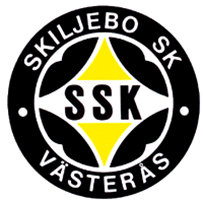 Aktiviteter 2020
Uppstart sista veckan i april eller första veckan i maj, träningar kommer att ske 1gång/vecka (tisdagar 18.00-19.00)
Social aktivitet i början av säsongen, förmiddag 19/4. Vi avvaktar utvecklingen av Coronaviruset, men tänker oss en utomhusaktivitet
Vaktmästeri vecka 24
Fotbollensdag, augusti
Lagavslutning september
Närmare information meddelas via lagets hemsida
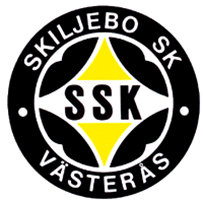 Poolspel 2020
Inga arrangerade poolspel kommer äga rum i år, utan det är upp till varje förening att anordna och bjuda in andra klubbar
Vi önskar att arrangera ett poolspel i lagets regi 14/6. Då har vi möjlighet att sätta upp kiosk och samla in pengar till lagkassan. Boka in datumet redan nu, så kommer vi ut med mer info
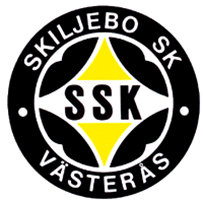 Skiljebo SK Ungdom Elit 2014
Föräldrar – Årets uppgifter
Ansvarar för kiosk och vaktmästeri vecka 24 

I Skiljebo Vill finns utförligt beskrivet vilka uppgifter som: respektive lag, ledare, spelare och föräldrar skall utföra. http://www.skiljebosk.nu/Document

Föräldrarna och spelarna ska logga in på hemsidan och uppdatera alla personuppgifter. Vi uppdaterar hemsidan hela tiden. Här hittar ni kalendern och även bilder i bildarkivet. LagetAppen rekommenderas att man laddar ned på läsplatta/telefon. 

Varje familj tar ansvar för att läsa och därmed hålla sig uppdaterad. Var och en har inloggningsuppgifter för att kunna hålla sina personliga uppgifter uppdaterade och aktuella. Om inte kontakta Susanna 0702621764 eller Linda 0722202816.

https://www.laget.se/F-13
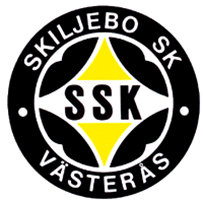 Skiljebo SK Ungdom Elit 2014
Att tänka på vid träningar och matcher:
Kom i tid

Se till att ert barn har ätit och har en fylld vattenflaska

Benskydd är ett måste

Vi försöker att tränare och barn samlas på ena sida av planen (där vattenflaskorna är) och föräldrar håller till på den andra sidan

En tränarönskan är att pannbanden med namn på används (i alla fall i början av säsongen )
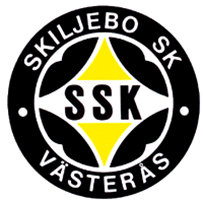 Sammanställning lagkassan 2019
Inkomster:
Ersättning för Aros cupen 2500:-
Sponsorer 9000:- (ytterligare 3000:- är på väg in + ytterligare 1 sponsor)

Utgifter:
Fotbollsmål 796:-

Summa lagkassa 10 704:-
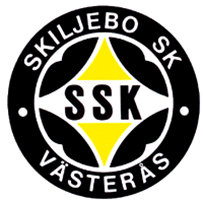 Lite smått och gott…
Till framtida turneringar vore det trevligt att ha ett tält (helst pop up-tält) som vi kan samlas vid. Är det något företag som vill sponsra lagkassan med det så hojta till 

Vi funderar på hur vi ska få in pengar till lagkassan i form av någon försäljning eller liknande i liten skala, ej bestämt än.

Från och med 1/1 2020 ska all idrottsföreningar inom RF kontrollera begränsat registerutdrag för ledare. Det tycker vi är bra, och vi har lämnat in det för oss.

Glöm inte att lägga er klädbeställning för er som vill ha (sista dagen för beställning sön 22/3), ca 17st som i dagsläget har lagt order. Nya spelare i laget som ej har fått ut länk till klädbeställningar kontaktar Susanna (susannawretstrom@hotmail.com) som lägger en separat order på det.
Skiljebo SK Ungdom Elit 2014
Tack för ikväll och väl mött i vår!!
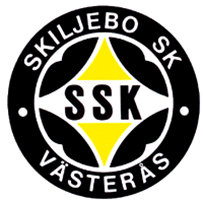